Playbooks Onboarding Review
November 2019
Value Delivered
Launched team on Playbooks
Systematized Cadence
Automated Voice Messages
Email Templates
Local Presence
Call Recordings

User Training Sessions & 1:1 coaching for all users 

Configured new Reports in Salesforce to track Playbooks activities

Held Management Training/Strategy sessions 
Call Monitoring
Driving superior performance using Playbooks reports in SFDC
Email Template / Play strategy
Gamification Discussion

Delivered documentation: Cadence Best Practices, User Training deck, Manager Training deck, Playbooks New User Checklist
Recommended Next Steps
CRM and/or Playbooks Configuration:
[Any outstanding item]

Strategic Decisions:
How often will you review Plays as a team & deploy new Plays? 
What team competitions do you want to run each month to encourage continued performance?
Recommended Playbooks Support plan
Go to http://helpcenter.xant.ai/ anytime!
Additional resources
Manager App
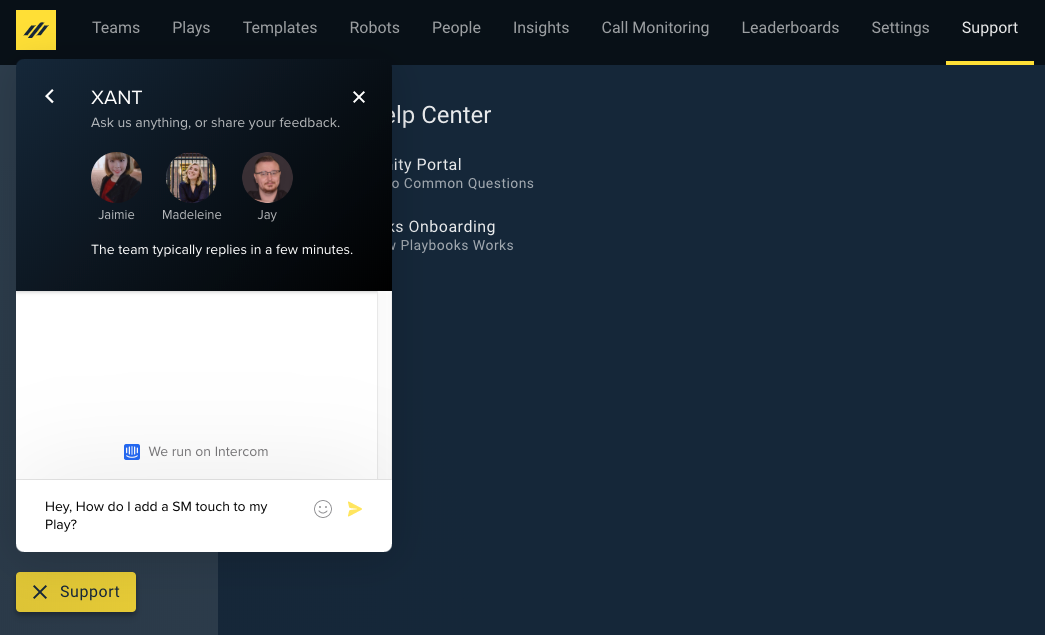 1
http://www.helpcenter.xant.ai/

XANT Support: 
Call: 866-593-2807
Instant Chat from Playbooks Manager app or Extension
Extension
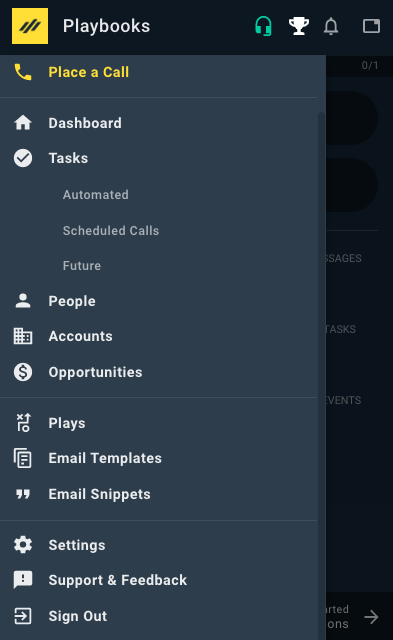 3
2
Support available 8am to 6pm to assist with technical matters during & after onboarding
CXM Engagement Plan
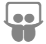 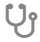 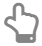 Best Practice Consulting
Business Value Reviews
Meetings & Frequency: 
Meet at least every quarter
Business Value Review (BVR) once per year
Contract Renewal once per year
CSM available via email & phone
Technical Consultant will engage as needed
Support available at all times
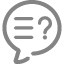 Resource and Community Engagement
Customer 
Success 
Manager
Feature Deployment
Governance and Center of Excellence
Strategy Questions
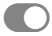 Thank You